Module 11 – Staff management and developing capacities for integrity
Toolkit on Transparency, Accountability and Ethics in Public Institutions
Module 11 – Staff management and developing capacities for integrity
Training agenda
2
Module 11 – Staff management and developing capacities for integrity
Module agenda
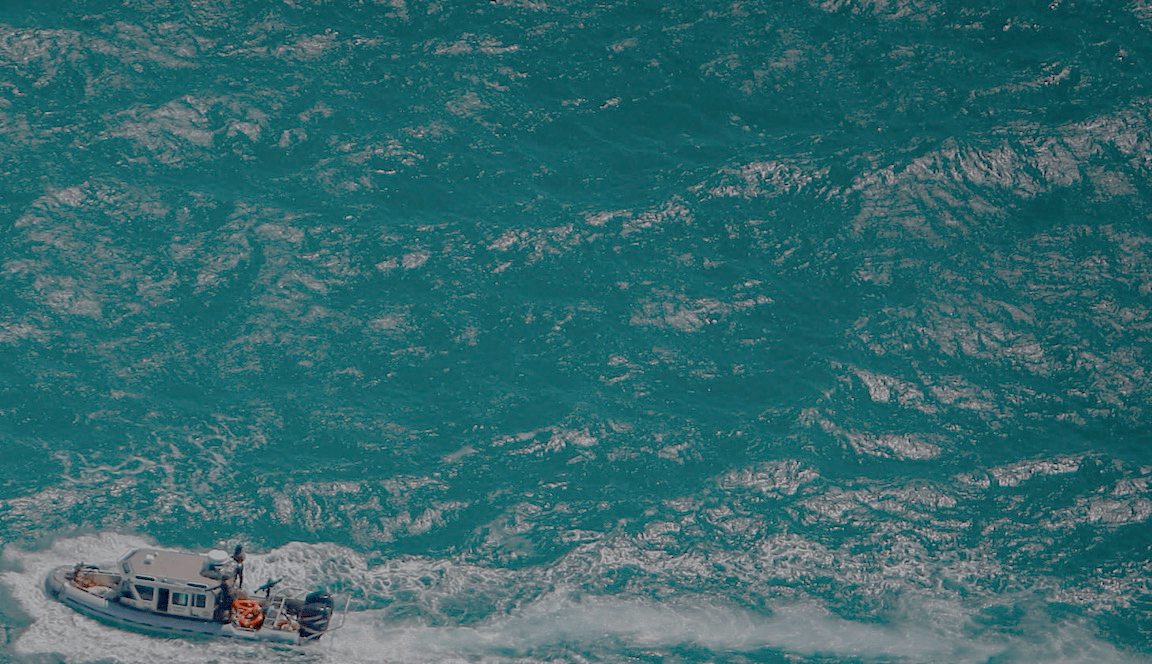 Integrity throughout the employment cycle
Recruitment
Training
Staff rotation
Promotion and rewards
Post-employment regulations
01
02
Importance of staff management for integrity
03
Developing capacities for integrity
05
04
Practical examples
Activity: Working groups on HR management for integrity
UN Photo/Stuart Price
3
Module 11 – Staff management and developing capacities for integrity
In this module you will learn :
How to untilize staff management to enhance integrity in the public sector;
About orruption and integrity risks throughout the employment cycle;
About ractical approaches for enhancing staff integrity;
How to develop capacities for integrity.
Learning objectives
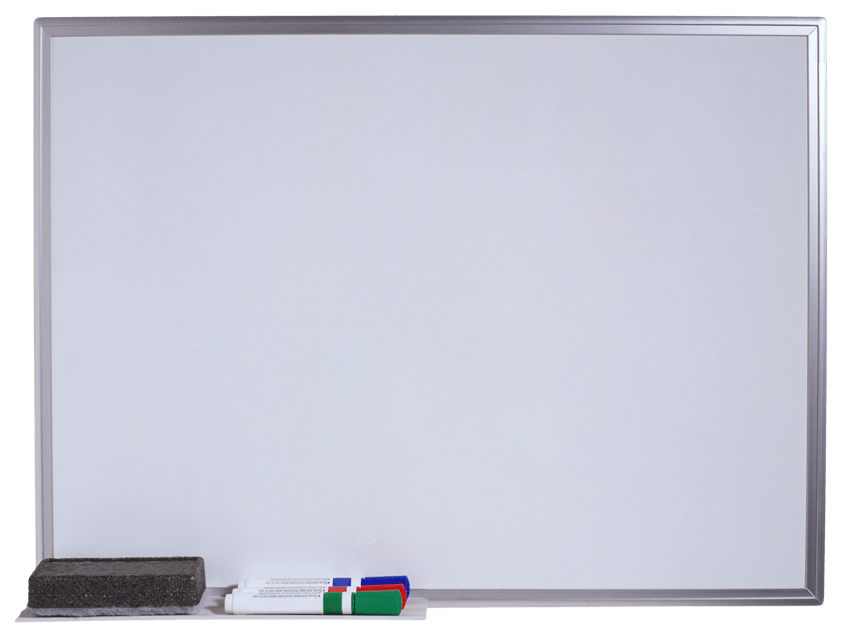 4
Module 11 – Staff management and developing capacities for integrity
Module agenda
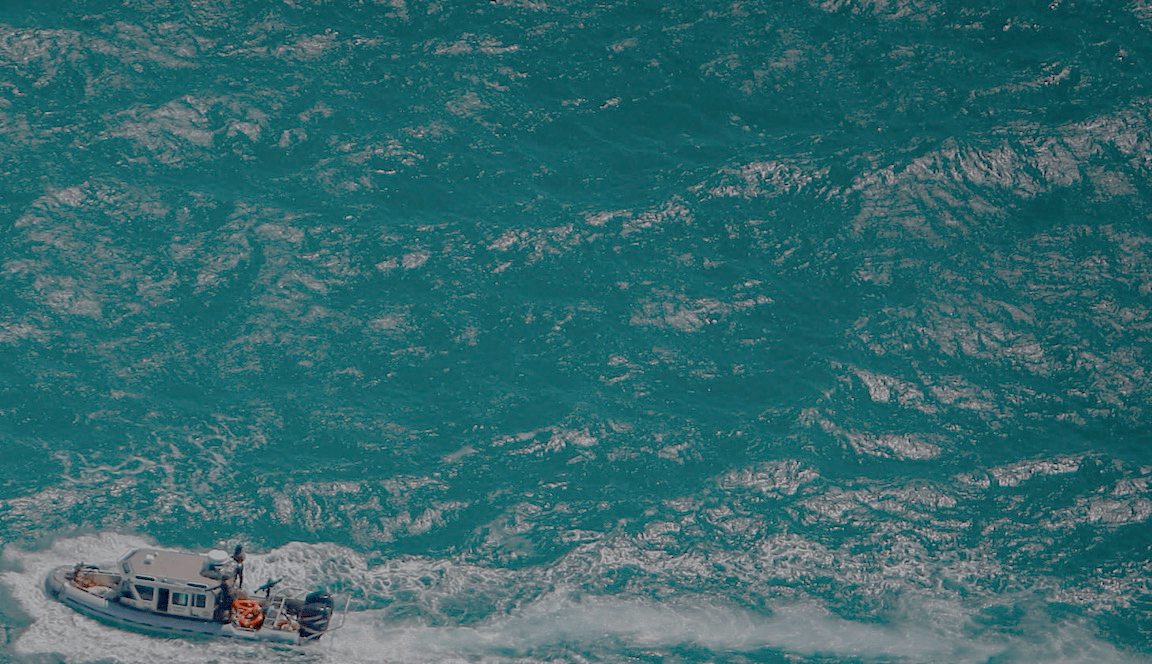 Integrity throughout the employment cycle
Recruitment
Training
Staff rotation
Promotion and rewards
Post-employment regulations
01
02
Importance of staff management for integrity
03
Developing capacities for integrity
05
04
Practical examples
Activity: Working groups on HR management for integrity
UN Photo/Stuart Price
5
Module 11 – Staff management and developing capacities for integrity
Importance of staff management for integrity
Reducing the occurrence of corruption​;
Enhancing efficiency and performance of public sector institutions​;
Building trust between citizens and public sector institutions​;
Furthering organizational integrity through individual integrity​;
Where integrity is clearly linked to the professional identity associated with a position in the public sector, acting with integrity becomes an act of pride and duty​;
Integrity fundamentally concerns human behavior. As such, the public service and human resource management play a key role in its promotion (OECD 2018).
6
[Speaker Notes: Source:​
OECD (March 2018). Behavioural Insights for Public Integrity. Harnessing the Human Factor to Counter Corruption. Retrieved from http://www.oecd.org/gov/ethics/behavioural-insights-for-public-integrity-9789264297067-en.htm (last accessed on April 24, 2020).]
Module 11 – Staff management and developing capacities for integrity
Module agenda
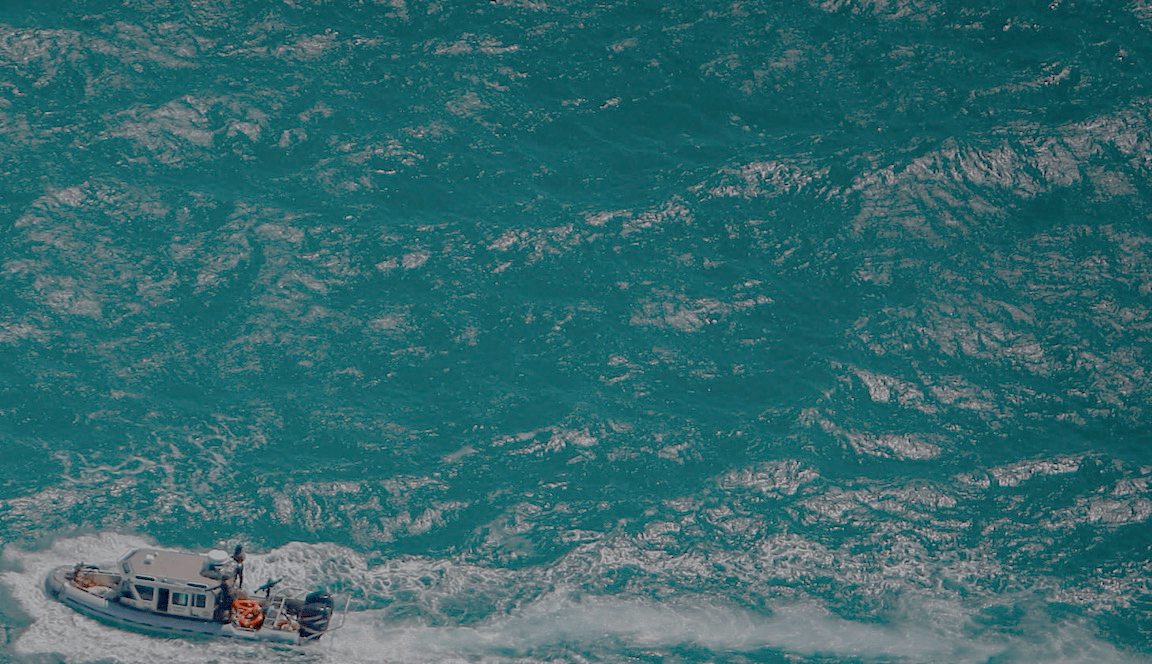 Integrity throughout the employment cycle
Recruitment
Training
Staff rotation
Promotion and rewards
Post-employment regulations
01
02
Importance of staff management for integrity
03
Developing capacities for integrity
05
04
Practical examples
Activity: Working groups on HR management for integrity
UN Photo/Stuart Price
7
Module 11 – Staff management and developing capacities for integrity
Integrity throughout the employment cycle
OECD 2018: 34-35
8
[Speaker Notes: Source:​
OECD (April 2009). Global Forum on Public Governance Towards a Sound Integrity Framework: Instruments, Processes, Structures and Conditions for Implementation. Retrieved from http://www.oecd.org/officialdocuments/publicdisplaydocumentpdf/?doclanguage=en&cote=GOV/PGC/GF(2009)1 (last accessed on April 7, 2020).]
Module 11 – Staff management and developing capacities for integrity
Module agenda
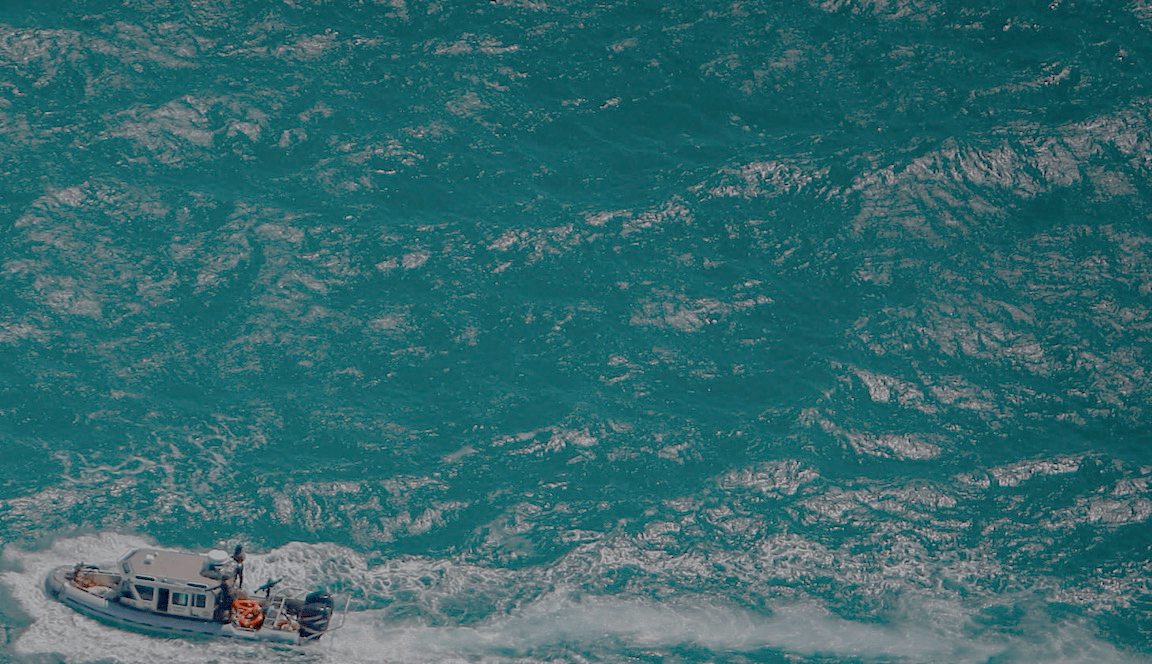 Integrity throughout the employment cycle
Recruitment
Training
Staff rotation
Promotion and rewards
Post-employment regulations
01
02
Importance of staff management for integrity
03
Developing capacities for integrity
05
04
Practical examples
Activity: Working groups on HR management for integrity
UN Photo/Stuart Price
9
Module 11 – Staff management and developing capacities for integrity
Recruitment (1)
Chêne & Heinrich 2015
10
[Speaker Notes: Source:​
Chêne, M. &  Heinrich, F. (March 2015). Corruption and anti-corruptionpracticesin human resource management in the public sector. U4 Expert Answer. U4 Anti-Corruption Resource Centre. Retrieved from https://www.transparency.org/files/content/corruptionqas/Corruption_and_anti-corruption_practices_in_human_resource_management_in_the_public_sector_2015.pdf (last accessed on April 7, 2020).]
Module 11 – Staff management and developing capacities for integrity
Recruitment (2)
Openly advertise for jobs;
Develop job descriptions / requirements with ethical considerations in mind;
Incorporate ethical scenario type questions in interviews and use behavioral interviewing techniques;
Background check of candidates;
Merit-based selection informed by objective criteria and formalized procedures.
11
[Speaker Notes: Recruitment (2):

The prominence of integrity for the role can be signalled to new applicants for public sector positions already in job postings and form an integral part of the selection and recruitment process.
The Office of Government Ethics in the United States requires all written offers of employment in the executive to include a statement regarding the agency’s commitment to ethics and to set role-specific expectations early.
New supervisors are alerted of their special responsibility for advancing government ethics.]
Module 11 – Staff management and developing capacities for integrity
Recruitment (3)
Multiplier effect of integrity problems in the recruitment system:
One individual disadvantaged during a hiring process because another applicant exploited personal connections, might lose trust in the system and decide to rely on connections themselves in the future (OECD 2018: 34-35).
12
[Speaker Notes: Source:
OECD (March 2018). Behavioural Insights for Public Integrity. Harnessing the Human Factor to Counter Corruption. Retrieved from http://www.oecd.org/gov/ethics/behavioural-insights-for-public-integrity-9789264297067-en.htm (last accessed on April 24, 2020).​]
Module 11 – Staff management and developing capacities for integrity
Module agenda
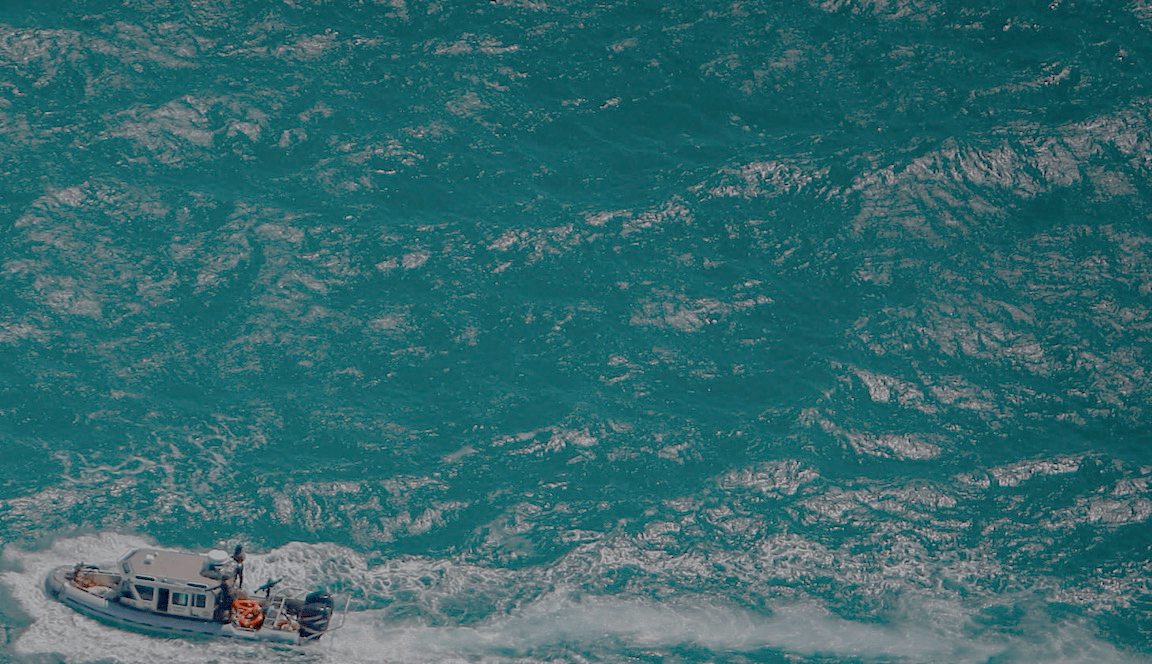 Integrity throughout the employment cycle
Recruitment
Training
Staff rotation
Promotion and rewards
Post-employment regulations
01
02
Importance of staff management for integrity
03
Developing capacities for integrity
05
04
Practical examples
Activity: Working groups on HR management for integrity
UN Photo/Stuart Price
13
Module 11 – Staff management and developing capacities for integrity
Training - Objectives
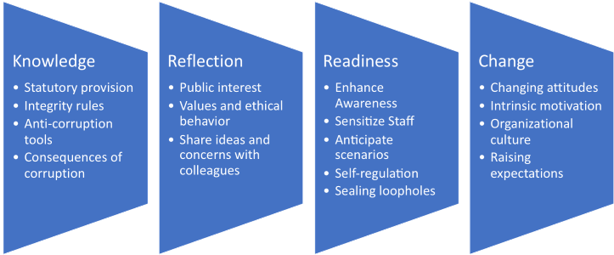 OECD 2018: 39
14
[Speaker Notes: Training - Objectives:

Ethics training aims to improve the understanding of statutory provisions and integrity rules through open discussion helping understand concerns​.
Integrity trainings aims to build the capacities, knowledge and skills on integrity, accountability and anti-corruption necessary to initiate positive change.​
For anti-bribery and anti-corruption training to be effective, it needs to resonate well with staff​.
Employees need to understand what anti-corruption means, why it is important and make a personal commitment to behave in an ethical way.​
Integrity trainings are an essential guide in the identification of corruption opportunities and in sealing loopholes​.
Trainings can help change the culture, attitudes and behavior within organizations that favor unethical behavior.​
They furthering self-regulation and intrinsic motivation​.
They sensitize both current and potential public servants to the differences between ethical and unethical behavior​.
Integrity training offers a unique opportunity to emphasize and reinforce shared values. It can and can thus contribute to raising the moral reference point of participants.
Induction trainings, for instance, which take place at the very start of a public servant’s career, communicate the values of the respective public organization and provide guidance on the expected behavior in the social context. ​

Source:​
OECD (March 2018). Behavioural Insights for Public Integrity. Harnessing the Human Factor to Counter Corruption. Retrieved from http://www.oecd.org/gov/ethics/behavioural-insights-for-public-integrity-9789264297067-en.htm (last accessed on April 24, 2020).]
Module 11 – Staff management and developing capacities for integrity
Training - Requirements
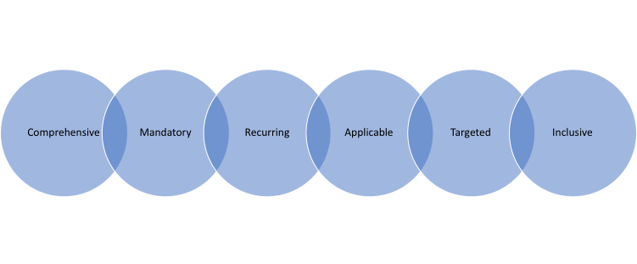 OECD 2018: 40-42
15
[Speaker Notes: Training - Requirements:

Mandatory: Training as mandatory for all staff members. All newly recruited staff members will be required to complete the course as part of their induction. ​
Recurring: For sustainable capacity development, training needs to be repeated over time. Current staff members should be encouraged / required to retake a course regularily (e. g. every 2 years) to stay up-to-date on possible changes​.
Inclusive: Trainings or ethical briefings should not only be provided to the organization’s staff and management, but also to external stakeholders, e. g. in the form of Informational letters or Information upon contract signature.
Comprehensive: Integrity training should include all relevant integrity policies and procedures, both internal and external​.
Applicable: Training well-aligned with the day-to-day reality of the organization faces a lower risk to be perceived as naïve or to be seen merely as a formal requirement. Interactive components where participants are confronted with realistic situations are more likely to generate a personal and  mental commitment to integrity than mere presentations by trainers. Training can benefit from confronting participants with past situations, where they likely behaved in an unethical way. 
Targetted: Training may be adjusted to the needs of specific target groups, such as at-risk positions or management. ​
​
Source:​
OECD (March 2018). Behavioural Insights for Public Integrity. Harnessing the Human Factor to Counter Corruption. Retrieved from http://www.oecd.org/gov/ethics/behavioural-insights-for-public-integrity-9789264297067-en.htm (last accessed on April 24, 2020).]
Module 11 – Staff management and developing capacities for integrity
Training - Incidence in OECD countries
OECD n. y.: 10
16
[Speaker Notes: Source:​
OECD (n. y.). Public Sector Integrity. OECD country experiences and lessons learned. Presentation by Janos Bertok. Retrieved from https://www.stjornarradid.is/media/forsaetisraduneyti-media/media/ymislegt/public-sector-integrity-jb.pdf (last accessed on April 24, 2020).​]
Module 11 – Staff management and developing capacities for integrity
Training - Continuous reflection
Regularily encouraging ethical reflections can contribute to maintain  awareness of integrity as part of the identity of public employees:​
Discussion in team meetings​;
E-mail reminders;
Competitive quizzes​;
References to core public sector values in the workplace and in official communications​;
Signatures for decision that pose integrity risks (OECD 2018: 35-36; Shu 2012).
17
[Speaker Notes: Sources:​
OECD (March 2018). Behavioural Insights for Public Integrity. Harnessing the Human Factor to Counter Corruption. Retrieved from http://www.oecd.org/gov/ethics/behavioural-insights-for-public-integrity-9789264297067-en.htm (last accessed on April 24, 2020).​
Shu, L. L. et al. (September 2012). Signing at the beginning makes ethics salient and decreases dishonest self-reports in comparison to signing at the end. Proceedings of the National Academy of Sciences of the United States of America, 109(38), 15197-15200. Retrieved from https://www.pnas.org/content/109/38/15197 (last accessed on April 24, 2020).]
Module 11 – Staff management and developing capacities for integrity
Training - Guidance and timely advice
Providing public servants with clear and up-to-date information about the organization’s policies, rules and administrative procedures throughout their careers​;
Providing easily accessible formal and informal guidance and consultation mechanisms;
Ad-hoc guidance for public servants faced with specific doubts;
Written guidance for common scenarios or classical dilemmas (OECD 2017: 11).
18
[Speaker Notes: Source:​
OECD (2017). OECD Recommendation on Public Integrity. Retrieved from http://www.oecd.org/gov/ethics/OECD-Recommendation-Public-Integrity.pdf (last accessed on April 24, 2020).]
Module 11 – Staff management and developing capacities for integrity
REFLECT: Guiding public officials facing ethical dilemmas
Australian Government – Office of the Merit Protection Commissioner 2018; OECD 2018: 42
19
[Speaker Notes: Sources:​
Australian Government - Office of the Merit Protection Commissioner (2018). Ethical decision making. Retrieved from https://www.apsc.gov.au/ethical-decision-making (last accessed on April 24, 2020).​
OECD (March 2018). Behavioural Insights for Public Integrity. Harnessing the Human Factor to Counter Corruption. Retrieved from http://www.oecd.org/gov/ethics/behavioural-insights-for-public-integrity-9789264297067-en.htm (last accessed on April 24, 2020).]
Module 11 – Staff management and developing capacities for integrity
Module agenda
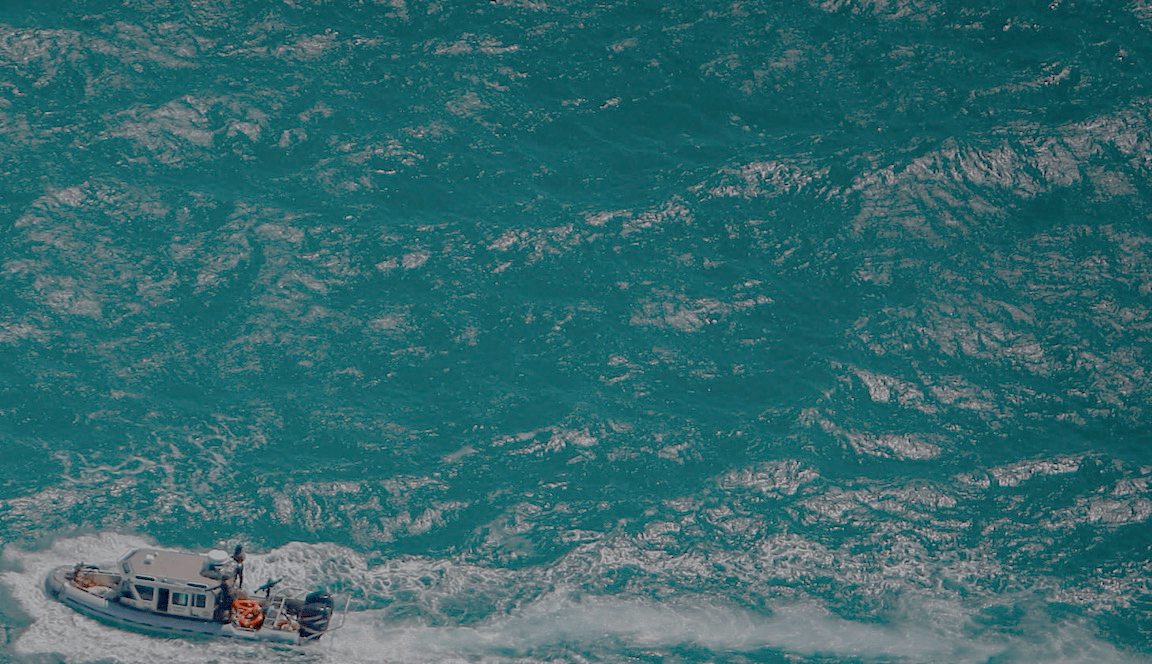 Integrity throughout the employment cycle
Recruitment
Training
Staff rotation
Promotion and rewards
Post-employment regulations
01
02
Importance of staff management for integrity
03
Developing capacities for integrity
05
04
Practical examples
Activity: Working groups on HR management for integrity
UN Photo/Stuart Price
20
Module 11 – Staff management and developing capacities for integrity
Staff rotation (1)
Regularly changing the persons in charge of vulnerable positions (e.g. procurement);
Long-term relationships between bribers and staff members create a particularly advantageous environment for bribery, as corruption is built on trust and reciprocity;
Staff rotation increases uncertainty about the other person’s behavior and thus reduces the temptation to engage in unethical conduct​;
Staff rotation increases work motivation and reduces the incentive for unethical behavior (Abbink 1999).
21
[Speaker Notes: Source:​
Abbink, K. (1999). Staff Rotation: A Powerful Weapon Against Corruption? Germany: University of Bonn (Laboratorium für experimentelle Wirtschaftsforschung). Retrieved from https://www.wiwi.uni-bonn.de/sfb303/papers/1999/b/bonnsfb460.pdf (last accessed on April 28, 2020).]
Module 11 – Staff management and developing capacities for integrity
Staff rotation (2)
Requirement: Clear organizational structure and job descriptions in place to manage staff rotation programs​;
Definition of ‘hot staff’ is any staff member within an organization who had been charged or convicted of corrupt practice or received most complaints on corrupt practices;
Staff members placed at ‘Hot Spot’ and staff members doing ‘Hot Jobs’ will be rotated every three years;
After rotating the ‘hot staff’, the job rotation focus will be on the staff members who had been working at the same place for a period of more than 5 years. Internal transfer within the same building but to another unit, section or division;
The next step will be a transfer externally to the same agency within the state for a close service department/agency or to another department for open services department or transferable services (Water Integrity Network 2015).
22
[Speaker Notes: Source:​
Water Integrity Network (2015). Tool: Staff Rotation. Retrieved from https://www.waterintegritynetwork.net/2015/12/03/staff-rotation/ (last accessed on April 28, 2020).]
Module 11 – Staff management and developing capacities for integrity
Module agenda
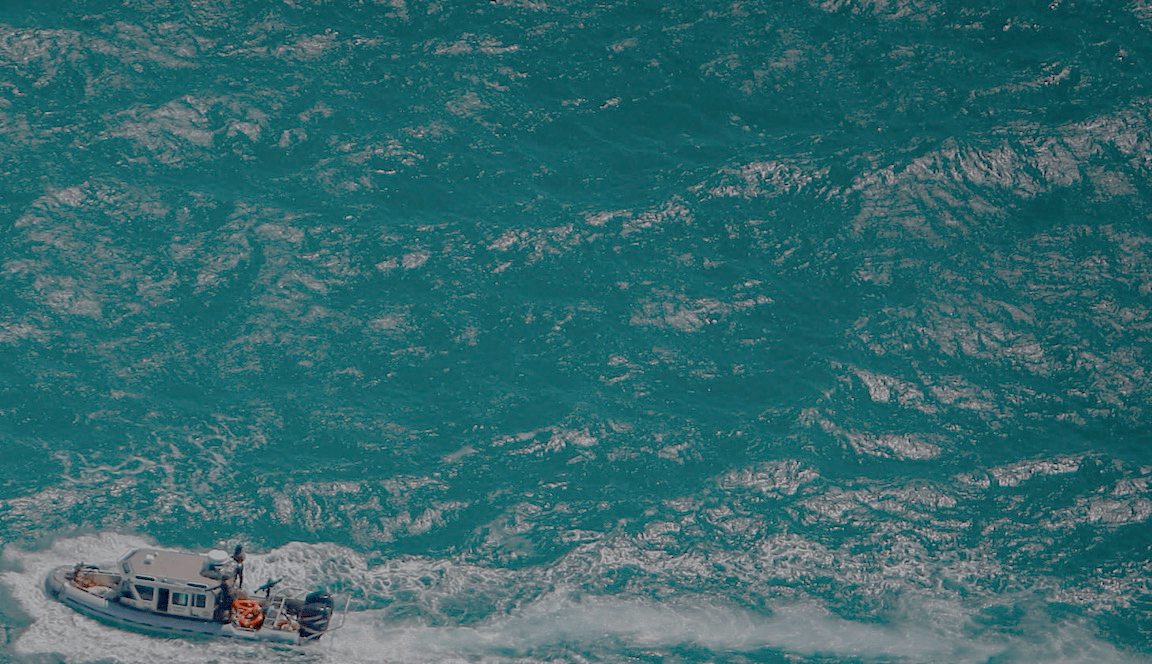 Integrity throughout the employment cycle
Recruitment
Training
Staff rotation
Promotion and rewards
Post-employment regulations
01
02
Importance of staff management for integrity
03
Developing capacities for integrity
05
04
Practical examples
Activity: Working groups on HR management for integrity
UN Photo/Stuart Price
23
Ethics as a performance indicator
Module 11 – Staff management and developing capacities for integrity
Promotion and rewards
Abstract rewards:
Publicly recognize the ethical, efficient and effective work of the public servant frequently and sometimes even immediately after appropriate performance.
Developmental rewards:
Training, interesting and challenging assignments, delegation of authority and responsibility.
Non-monetary incentives:
Employees who feel they are trusted, appreciated and recognized will be motivated to reciprocate through strong performance. Effects of performace-related pay should not be overestimated.
Ensuring a fair and open system for promotion:
Based on objective criteria and a formalized procedure, and an appraisal system that supports accountability and a public service ethos (OECD 2018: 49; OECD 2019: 5; UNODC 2018).
24
[Speaker Notes: Sources:​
OECD (March 2018). Behavioural Insights for Public Integrity. Harnessing the Human Factor to Counter Corruption. Retrieved from http://www.oecd.org/gov/ethics/behavioural-insights-for-public-integrity-9789264297067-en.htm (last accessed on April 24, 2020).​
OECD (2019). Recommendation of the Council on Public Service Leadership and Capability. OECD Legal Instruments. Retrieved from https://www.oecd.org/gov/pem/recommendation-on-public-service-leadership-and-capability-en.pdf (last accessed on April 24, 2020).​
UNODC (2018). Module 13: Public Integrity and Ethics. E4J University Module Series: Integrity & Ethics. Retrieved from https://www.unodc.org/e4j/en/integrity-ethics/module-13/key-issues.html (last accessed on April 24, 2020).]
Module 11 – Staff management and developing capacities for integrity
Module agenda
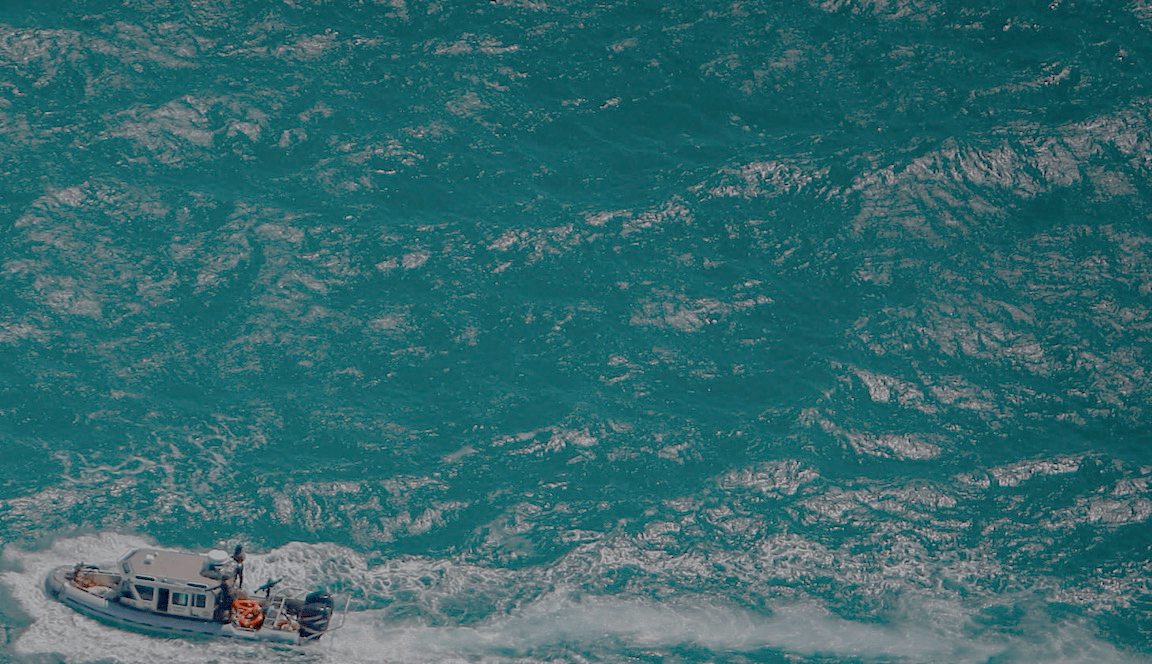 Integrity throughout the employment cycle
Recruitment
Training
Staff rotation
Promotion and rewards
Post-employment regulations
01
02
Importance of staff management for integrity
03
Developing capacities for integrity
05
04
Practical examples
Activity: Working groups on HR management for integrity
UN Photo/Stuart Price
25
A current public servant stealing information, intellectual property, or other resources to develop their own business and/or to enhance employment prospects with other agencies and organizations (Independent Commission Against Corruption (New South Wales) n. y.).
Module 11 – Staff management and developing capacities for integrity
Post-employment regulations - Risk assessment
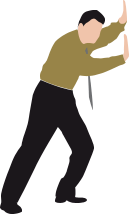 A former public servant attempting to influence former colleagues to make decisions that favor their new employment or private business.
Examples:
A former public servant establishing their own business in the same field as the public agency and approaching the agency's clients for business, using confidential information gained from the agency.
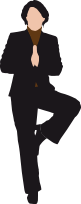 A current public servant using their position to obtain an advantage for their future employment.
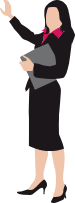 A former public servant becoming a lobbyist for a private organization or specialist group and trying to gain confidential information or favorable treatment from former colleagues.
26
[Speaker Notes: Source:​
Independent Commission Against Corruption (New South Wales) (n. y. ). Post-separation employment. Retrieved from https://www.icac.nsw.gov.au/prevention/basic-standards/post-separation-employment (last accessed on April 28, 2020).]
Module 11 – Staff management and developing capacities for integrity
Post-employment regulations - Further implications
Ensure that public sector decisions are made only on their merits and not compromised by extraneous considerations or personal interests;
The type of employment which may be cause for concern is that which bears a close or sensitive relationship with the person’s former position as a public servant;
The risk of corruption is higher if the post-separation work involves contact with the former department, colleagues or staff of the former public servant;
Cooling-off period.
27
Module 11 – Staff management and developing capacities for integrity
Module agenda
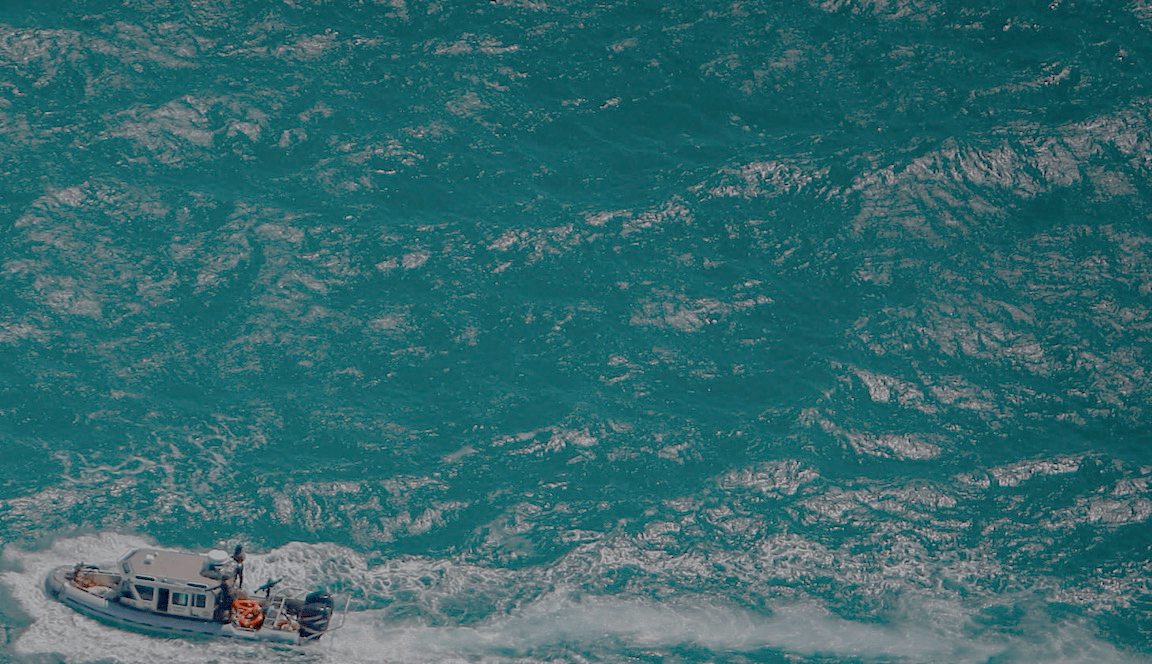 Integrity throughout the employment cycle
Recruitment
Training
Staff rotation
Promotion and rewards
Post-employment regulations
01
02
Importance of staff management for integrity
03
Developing capacities for integrity
05
04
Practical examples
Activity: Working groups on HR management for integrity
UN Photo/Stuart Price
28
Module 11 – Staff management and developing capacities for integrity
Awareness-raising, guidance and training
Ensure wide publication and understanding of the conflict-of-interest policy
29
[Speaker Notes: Awareness-raising, guidance and training:

Publish the conflict-of-interest policy: Give all new public servants, upon initial appointment and on taking up a new position or function, a clear and concise statement of the current conflict-of-interest policy.
Give regular reminders: Regularly remind public servants of the application of the policy in changing circumstances, and in particular, ensure that public servants know how the rules are applied in the organization and what their own responsibilities are. For example, an organization’s Codes can be tailored as a practical instruments for setting and communicating conflict-of-interest standards both to public servants and the wider public. 
Ensure that rules and procedures are available: Provide up-to-date information about the organization’s policy, rules and administrative procedures relevant to conflict of interest, and clearly establish any additional requirements specific to the organization.
Provide guidance: Support public servants with information and advice, including real-world examples and discussions on how specific conflict situations have been handled in the past and are expected to be handled in the future. In particular, consult with staff on the application of the policy, and ensure that the policy’s rationale is understood and accepted. 
Provide assistance: Identify sources of appropriate assistance for public servants who are in doubt about the application of the policy, and widely publicize how to obtain such advice. Make such advice available to clients of the organization and others, including contractors, agents, and partnering bodies, to assist stakeholders to be well-informed. Such advice may be especially valuable to parties who may feel that the public organization’s conflict-of-interest policy is not fully effect. It is therefore advisable for public servants to be able to seek guidance from an internal ethics commissioner or, better still, an external public ethics body. Ethics training to educate public sector workers about conflict-of-interest legislation is also recommended.

Source:
OECD (2005). Managing Conflict of Interest in the Public Sector A Toolkit: A Toolkit. Retrieved from https://www.oecd.org/gov/ethics/49107986.pdf (last accessed on April 7, 2020).]
Module 11 – Staff management and developing capacities for integrity
Other preventive measures
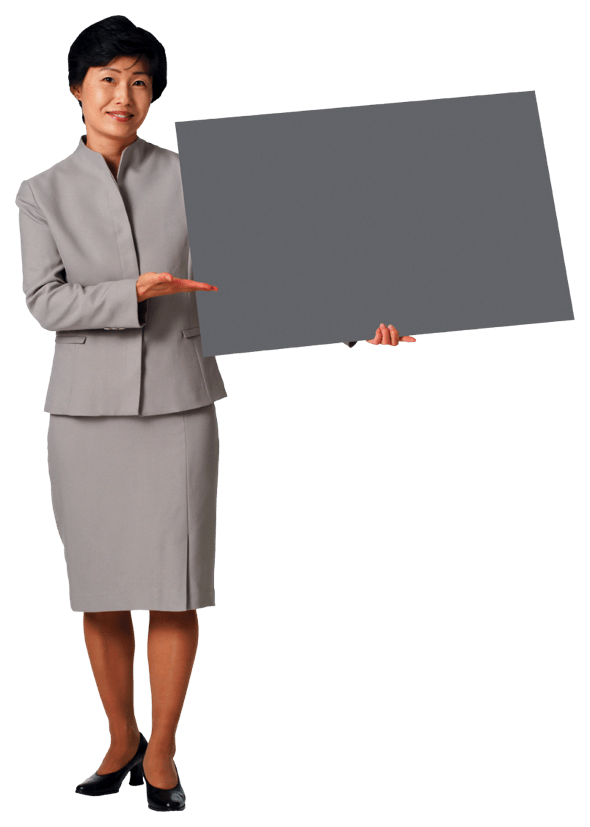 'An ounce of prevention is worth a pound of cure.'
OECD 2005
30
[Speaker Notes: Other preventive measures:

Meeting procedures: Enable participants in official decision-making to foresee potential conflicts, where feasible, for example by providing meeting agendas in advance, recording in meeting proceedings any conflicts arising and the measures taken to resolve them. 
Recusal: Establish clear rules and efficient procedures (for example, a register of interests for board members, advisors and senior management) to ensure that ad hoc conflicts of interest are made transparent, so that decision-making is not compromised.
Screening processes: As part of selection processes, require identification in advance of relevant interests and discuss possible strategies for resolution of identified conflicts. Obtain appropriate clearances (such as tax clearance certificates), declarations or undertakings to identify and deal with potential conflict-of-interest situations at an early stage.
Conflict-of-interest provisions in public servants' employment contracts.
Tests for identifying conflicts of interest (structured questionnaires).
Conflict of interest self-tests.
Disciplinary measures as deterrence: Employer disciplinary action is a response by the employer to problems with employee performance or behavior. It may come in the form of a verbal or written reprimand or the loss of employee privileges. The purpose of disciplinary action is to correct behavior and document issues.
Gift and gratitude checklist (open-ended, prescriptive checklist) (see next slide).

Source:
OECD (2005). Managing Conflict of Interest in the Public Sector: A Toolkit. Retrieved from https://www.oecd.org/gov/ethics/49107986.pdf (last accessed on April 7, 2020).]
Module 11 – Staff management and developing capacities for integrity
Checklist example: Receiving gifts and gratuities
Genuine: Is this gift genuine, in appreciation for something I have done in my role as a public servant, and not sought or encouraged by me?
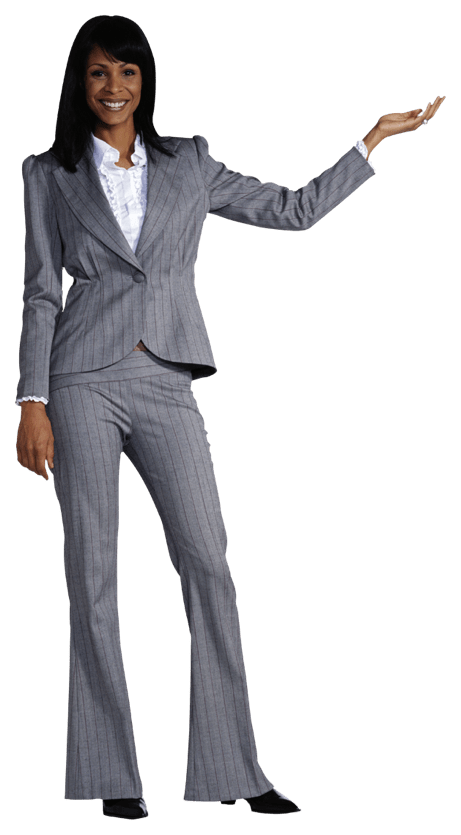 Free: If I accepted this gift, would I feel free of any obligation to do something in return for the person responsible for the gift or for his/her family or friends/associates?
Independent: If I accepted this gift, would a reasonable person have any doubt that I would be independent in doing my job in the future, when the person responsible for this gift is involved or affected?
Transparent: Am I prepared to declare this gift and its source transparently - to my organization and its clients, to my professional colleagues, and to the media and the public generally? (Bertók 2007: 13)
31
[Speaker Notes: Source:
Bertók, J. (August 2007). Conflict of Interest: Tools for implementation and enforcement. OECD Public Governance and Territorial Development Directorate. Retrieved from https://www.oecd.org/site/adboecdanti-corruptioninitiative/39368002.pdf (last accessed on April 7, 2020).]
Module 11 – Staff management and developing capacities for integrity
Module agenda
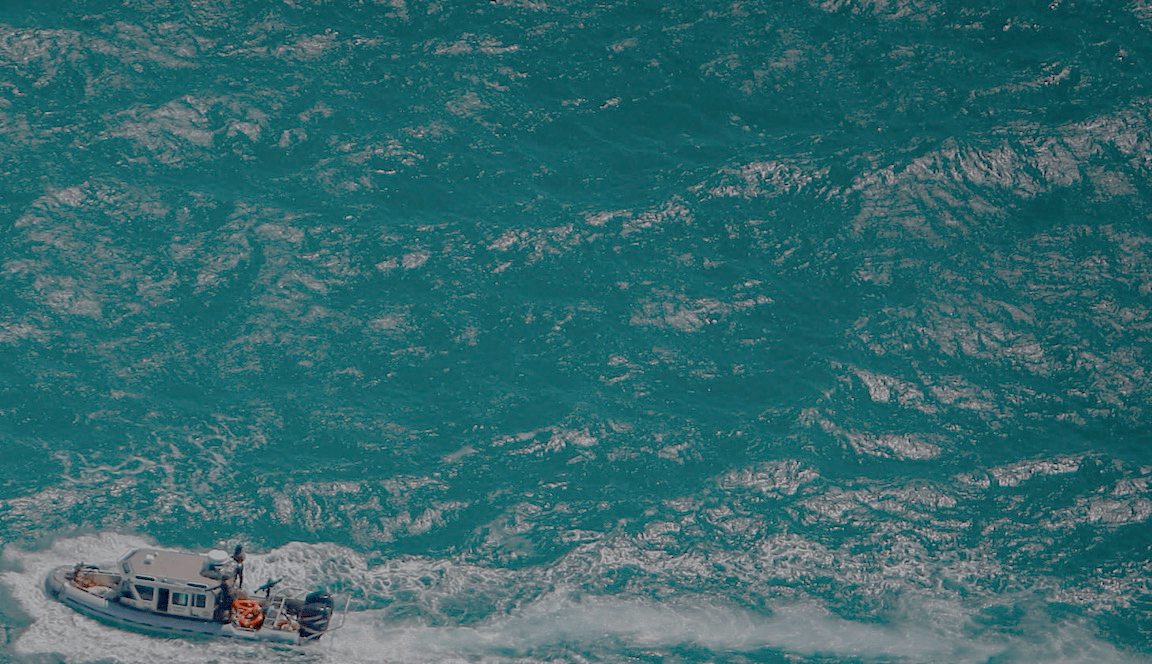 Integrity throughout the employment cycle
Recruitment
Training
Staff rotation
Promotion and rewards
Post-employment regulations
01
02
Importance of staff management for integrity
03
Developing capacities for integrity
05
04
Practical examples
Activity: Working groups on HR management for integrity
UN Photo/Stuart Price
32
Module 11 – Staff management and developing capacities for integrity
Practical examples
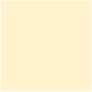 Australia:
Staff recruitment
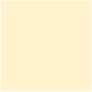 Mexico:
Moral reminders
33
Module 11 – Staff management and developing capacities for integrity
Mexico: Moral reminders
Types of reminders used
The project
What?
Behavioral project to achieve compliance with gift registration policy​.
Who?
Cooperation between Secretaría de la Function Pública (SFP) and Centro de Investigación y Docencia Económicas.
How?
Emails reminding staff to register received gifts, incl. random variation of the text message.
Results:
Reminders increased the number of gifts registered​;
Some messages were more effective than others​;
Reminders of legal obligations, appeals to impartiality and honesty triggered more registrations than referring to sanctions or registrations made by colleagues (OECD 2018: 15-16).
Legal: It is your legal obligation to register received gifts. ​
Honesty: We recognize your honesty as a public official. You are required to register gifts. Show your honesty. ​
Impartiality: Receiving gifts can compromise your impartiality. When you receive a gift, register it. ​
Social: More than 1000 registrations per year are made by your colleagues. Do the same! ​
Sanction: If you receive a gift and you do not inform us, someone else might. Don’t get yourself punished. Register your gifts.
34
[Speaker Notes: Source:​
OECD (March 2018). Behavioural Insights for Public Integrity. Harnessing the Human Factor to Counter Corruption. Retrieved from http://www.oecd.org/gov/ethics/behavioural-insights-for-public-integrity-9789264297067-en.htm (last accessed on April 24, 2020).]
Module 11 – Staff management and developing capacities for integrity
Australia: Staff recruitment
Problem: In Australia, one agency analyzed disciplinary issues among new recruits after 12 months on the job and identified a need to better manage integrity indicators earlier in the selection process.
Solution: Filters during the recruitment process.
Self-filtering
1
Q&A survey for potential applicants to identify how candidates felt about certain working conditions and interactions. Based on an indicative score, candidates were encouraged to proceed or reconsider their interest.​
Comparison between candidates
2
The application asked more targeted integrity questions about the background and experiences of applicants (e.g. dealing with authority, diverse cultures and financial management). ​
Validation
3
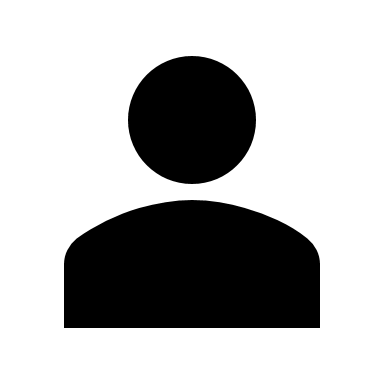 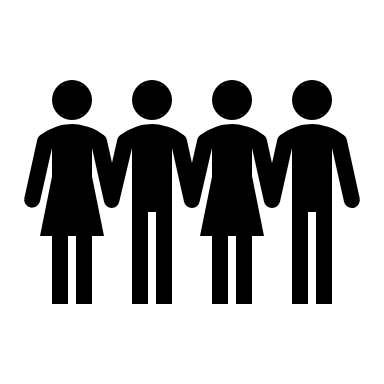 In the next stage, applicants were asked to retake the integrity questions, in order to identify discrepancies or anomalies.​
Scenarios
4
Interviews with final candidates included an integrity role play (OECD 2018: 39).
35
[Speaker Notes: Australia: Staff recruitment:

Problem:
In Australia, one agency analyzed disciplinary issues among new recruits after 12 months on the job and identified a need to better manage integrity indicators earlier in the selection process.
​
Solution: The following interventions were instituted at key stages of the recuritment process: ​
​A question and answer survey was incorporated into the general information for potential applicants. It asked questions about how candidates felt about certain working conditions and interactions.
Based on an indicative score, potential applicants were encouraged to proceed to the next stage or to speak about the role with people who knew them well before proceeding to the next stage. This approach encouraged self-filtering by applicants. ​
The application asked more targeted integrity questions about the background and experiences of applicants (e. g. dealing with authority, diverse cultures and financial management). These provided base data for comparative purposes. ​
Successful applicants in the technical assessment phase were asked to retake the integrity questions.
Experts were then asked to identify discrepancies or anomalies between the datasets and to follow these up individually with applicants.
The delay between administering the questions increased the validity of the data. ​
Only applicants who passed both the technical and the integrity phases were invited for face-to-face interviews, which included a practical role play. 
The outcome was a considerable decrease in disciplinary issues and increased retention rates for new recruits.​
 ​
​Source:​
OECD (March 2018). Behavioural Insights for Public Integrity. Harnessing the Human Factor to Counter Corruption. Retrieved from http://www.oecd.org/gov/ethics/behavioural-insights-for-public-integrity-9789264297067-en.htm (last accessed on April 24, 2020).]
Module 11 – Staff management and developing capacities for integrity
Module agenda
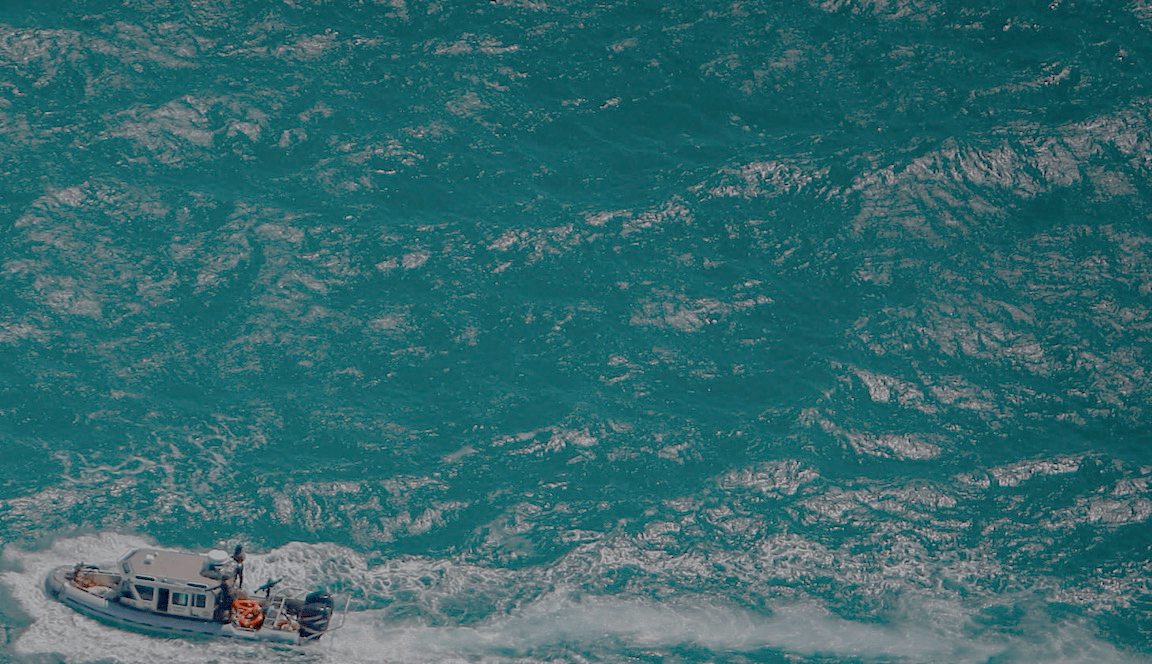 Integrity throughout the employment cycle
Recruitment
Training
Staff rotation
Promotion and rewards
Post-employment regulations
01
02
Importance of staff management for integrity
03
Developing capacities for integrity
05
04
Practical examples
Activity: Working groups on HR management for integrity
UN Photo/Stuart Price
36
Module 11 – Staff management and developing capacities for integrity
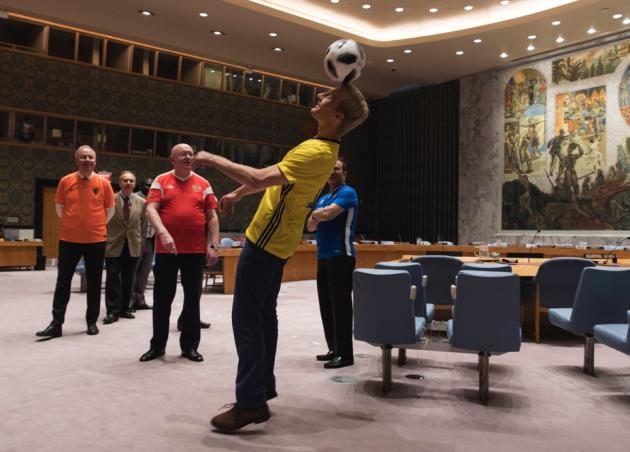 Activity
UN Photo/Mark Garten
37
Module 11 – Staff management and developing capacities for integrity
Working groups on HR management for integrity
Why?
The aim of this activity is to encourage participants to evaluate their immediate working environment and ways in which they could contribute to immediate change. Participants reflect upon the human resource management practices and structures in place in their specific institutions or the public sector in general.
What?
- In groups, reflect on the guiding questions on the following slide;
- If present, HR practitioners can lead the discussions and working groups;
- Propose 2-3 concrete and simple actions for improving staff integrity.
Time
You have 30 minutes to reflect in groups on the different questions and each participant has 1-2 minutes to propose the simple actions for improving staff integrity.
Resources
Guiding questions on the following slide.
38
[Speaker Notes: Working groups on HR management for integrity:

Why?
The aim of this activity is to encourage participants to evaluate their immediate working environment and ways in which they could contribute to immediate change.
Participants reflect upon the human resource management practices and structures in place in their specific institutions or the public sector in general.

What?
In groups, reflect on the guiding questions on the following slide.
If present, HR practitioners can lead the discussions and working groups.
Propose 2-3 concrete and simple actions for improving staff integrity.

Time:
You have 30 minutes to reflect in groups on the different questions and each participant has 1-2 minutes to propose the simple actions for improving staff integrity.

Resources:
Guiding questions on the following slide.]
Module 11 – Staff management and developing capacities for integrity
Guiding questions
What are some of the barriers to guaranteeing staff integrity throughout the employment cycle? 
How do these barriers impact on staff integrity? Can you provide examples? 
What are problems in implementing a more integrity-friendly HR management? 
How could these problems be resolved?
Proposed actions to take:
…
…
…
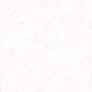 39
[Speaker Notes: Guiding questions:

What are some of the barriers to guaranteeing staff integrity throughout the employment cycle? 
How do these barriers impact on staff integrity? Can you provide examples? 
What are problems in implementing a more integrity-friendly HR management? 
How could these problems be resolved?]
Module 11 – Staff management and developing capacities for integrity
Quiz (1)
1. Why is staff management important for integrity (choose all that apply)? 
It can reduce the occurrence of corruption​​.
It can enhance organizational integrity through individual integrity​.
It ensures that those with close ties to people in power are promoted. 
2. In which parts of the employment cycle is integrity an important issue (choose all that apply)? 
Recruitment
Staff rotation 
Promotion 
Post-employment regulations 
All of the above
40
[Speaker Notes: Correct answers:
1A., 1B.;
2E.]
Module 11 – Staff management and developing capacities for integrity
Quiz (2)
3. Ethics and integrity training in the workplace should (choose all that apply):   
Start soon after recruitment
Be continuous
Be offered to only those in management positions

4. Staff rotation is important because (choose all that apply):   
Long-term relationships between bribers and staff members create a more advantageous environment for bribery.
It increases uncertainty about the other person’s behavior and reduces the temptation to engage in an unethical conduct​.
It can increase work motivation and reduces the incentive for unethical behavior​. 
All of the above.
41
[Speaker Notes: Correct answers:
3A., 3B.;
4D.]
Module 11 – Staff management and developing capacities for integrity
Learning outcomes
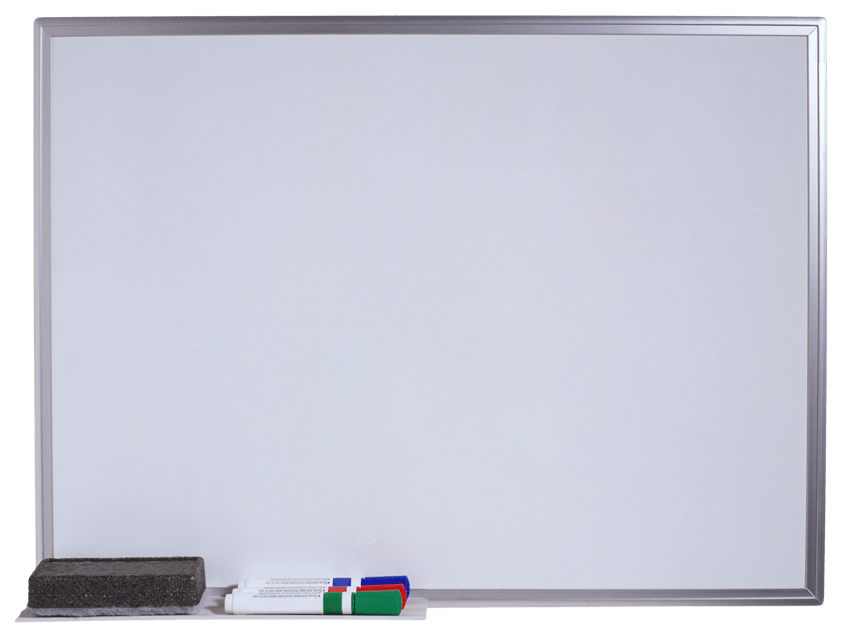 In this module you have learned that:
Ensuring integrity throughout the employment cycle from recruitment to post-employment regulations​ is crucial;
Providing continuous assistance and support for employees to handle integrity dilemmas and challenges​ is key;
Ongoing reflection through trainings and guidance will help raising ethical awareness and changing mindsets and attitudes in the long-term​;
Behavioral insights can help planning targeted interventions.
...
42
Module 11 – Staff management and developing capacities for integrity
References (1)
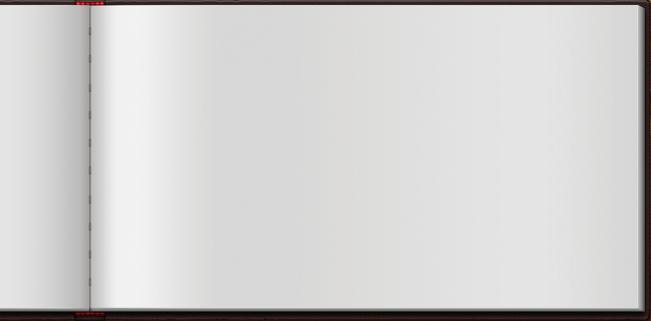 Abbink, K. (1999). Staff Rotation: A Powerful Weapon Against Corruption? Germany: University of Bonn (Laboratorium für experimentelle Wirtschaftsforschung). Retrieved from https://www.wiwi.uni-bonn.de/sfb303/papers/1999/b/bonnsfb460.pdf (last accessed on April 28, 2020).
Australian Government - Office of the Merit Protection Commissioner (2018). Ethical decision making. Retrieved from https://www.apsc.gov.au/ethical-decision-making (last accessed on April 24, 2020).​
Bertók, J. (August 2007). Conflict of Interest: Tools for implementation and enforcement. OECD Public Governance and Territorial Development Directorate. Retrieved from https://www.oecd.org/site/adboecdanti-corruptioninitiative/39368002.pdf (last accessed on April 7, 2020).
Chêne, M. &  Heinrich, F. (March 2015). Corruption and anti-corruption practices in human resource management in the public sector. U4 Expert Answer. U4 Anti-Corruption Resource Centre. Retrieved from https://www.transparency.org/files/content/corruptionqas/Corruption_and_anti-corruption_practices_in_human_resource_management_in_the_public_sector_2015.pdf (last accessed on April 7, 2020).
Gilman, S. C. (2005). Ethics Codes and Codes of Conduct As Tools For Promoting An Ethical And Professional Public Service. Comparative Successes and Lessons. Prepared for the PREM, the World Bank. Retrieved from https://www.oecd.org/mena/governance/35521418.pdf (last accessed on April 7, 2020). 
Independent Commission Against Corruption (New South Wales) (n. y. ). Post-separation employment. Retrieved from https://www.icac.nsw.gov.au/prevention/basic-standards/post-separation-employment (last accessed on April 28, 2020).
Jenkins, M. (June 2015). Topic Guide: Codes of Conduct. Implementation. Transparency International. Retrieved from https://knowledgehub.transparency.org/guide/topic-guide-on-codes-of-conduct/5440 (last accessed on April 7, 2020). 
OECD (2005). Managing Conflict of Interest in the Public Sector A Toolkit: A Toolkit. Retrieved from https://www.oecd.org/gov/ethics/49107986.pdf (last accessed on April 7, 2020).
OECD (2017). OECD Recommendation on Public Integrity. Retrieved from http://www.oecd.org/gov/ethics/OECD-Recommendation-Public-Integrity.pdf (last accessed on April 24, 2020).
OECD (2019). Recommendation of the Council on Public Service Leadership and Capability. OECD Legal Instruments. Retrieved from https://www.oecd.org/gov/pem/recommendation-on-public-service-leadership-and-capability-en.pdf (last accessed on April 24, 2020).​
OECD (April 2009). Global Forum on Public Governance Towards a Sound Integrity Framework: Instruments, Processes, Structures and Conditions for Implementation. Retrieved from http://www.oecd.org/officialdocuments/publicdisplaydocumentpdf/?doclanguage=en&cote=GOV/PGC/GF(2009)1 (last accessed on April 7, 2020).
OECD (March 2018). Behavioural Insights for Public Integrity. Harnessing the Human Factor to Counter Corruption. Retrieved from http://www.oecd.org/gov/ethics/behavioural-insights-for-public-integrity-9789264297067-en.htm (last accessed on April 24, 2020).
OECD (n. y.). Public Sector Integrity. OECD country experiences and lessons learned. Presentation by Janos Bertok. Retrieved from https://www.stjornarradid.is/media/forsaetisraduneyti-media/media/ymislegt/public-sector-integrity-jb.pdf (last accessed on April 24, 2020).​
Shu, L. L. et al. (September 2012). Signing at the beginning makes ethics salient and decreases dishonest self-reports in comparison to signing at the end. Proceedings of the National Academy of Sciences of the United States of America, 109(38), 15197-15200. Retrieved from https://www.pnas.org/content/109/38/15197 (last accessed on April 24, 2020).
43
Module 11 – Staff management and developing capacities for integrity
References (2)
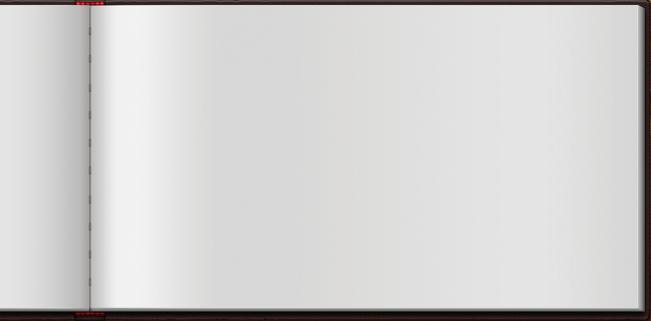 UNODC (2018). Module 13: Public Integrity and Ethics. E4J University Module Series: Integrity & Ethics. Retrieved from https://www.unodc.org/e4j/en/integrity-ethics/module-13/key-issues.html (last accessed on April 24, 2020).
Water Integrity Network (2015). Tool: Staff Rotation. Retrieved from https://www.waterintegritynetwork.net/2015/12/03/staff-rotation/ (last accessed on April 28, 2020).
44
Thank you.